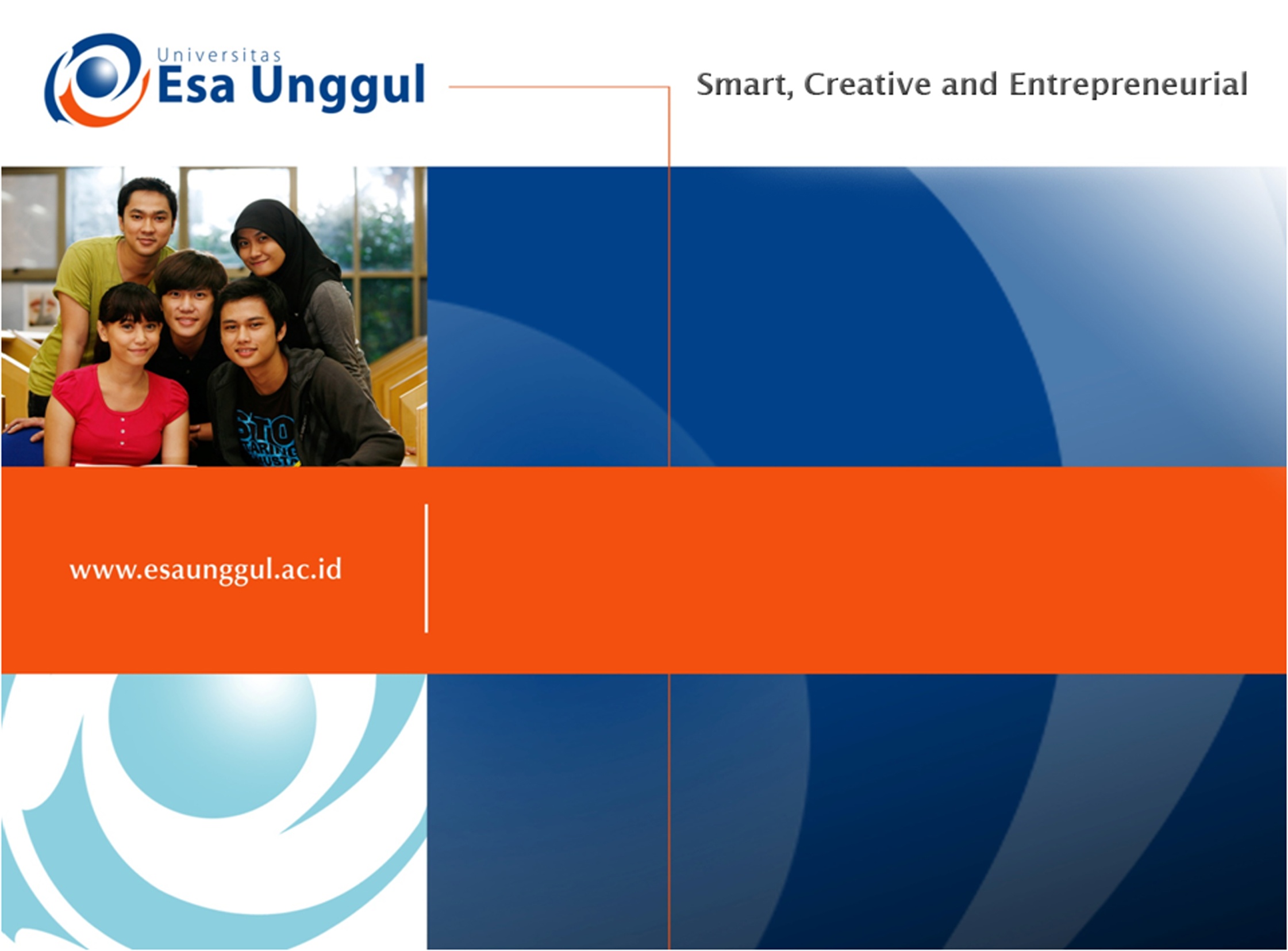 NEGARA DAN SEKTOR SWASTA DALAM
KEBIJAKAN KESEHATAN

NAURI ANGGITA TEMESVARI, SKM., MKM
PRODI MIK, FIKES
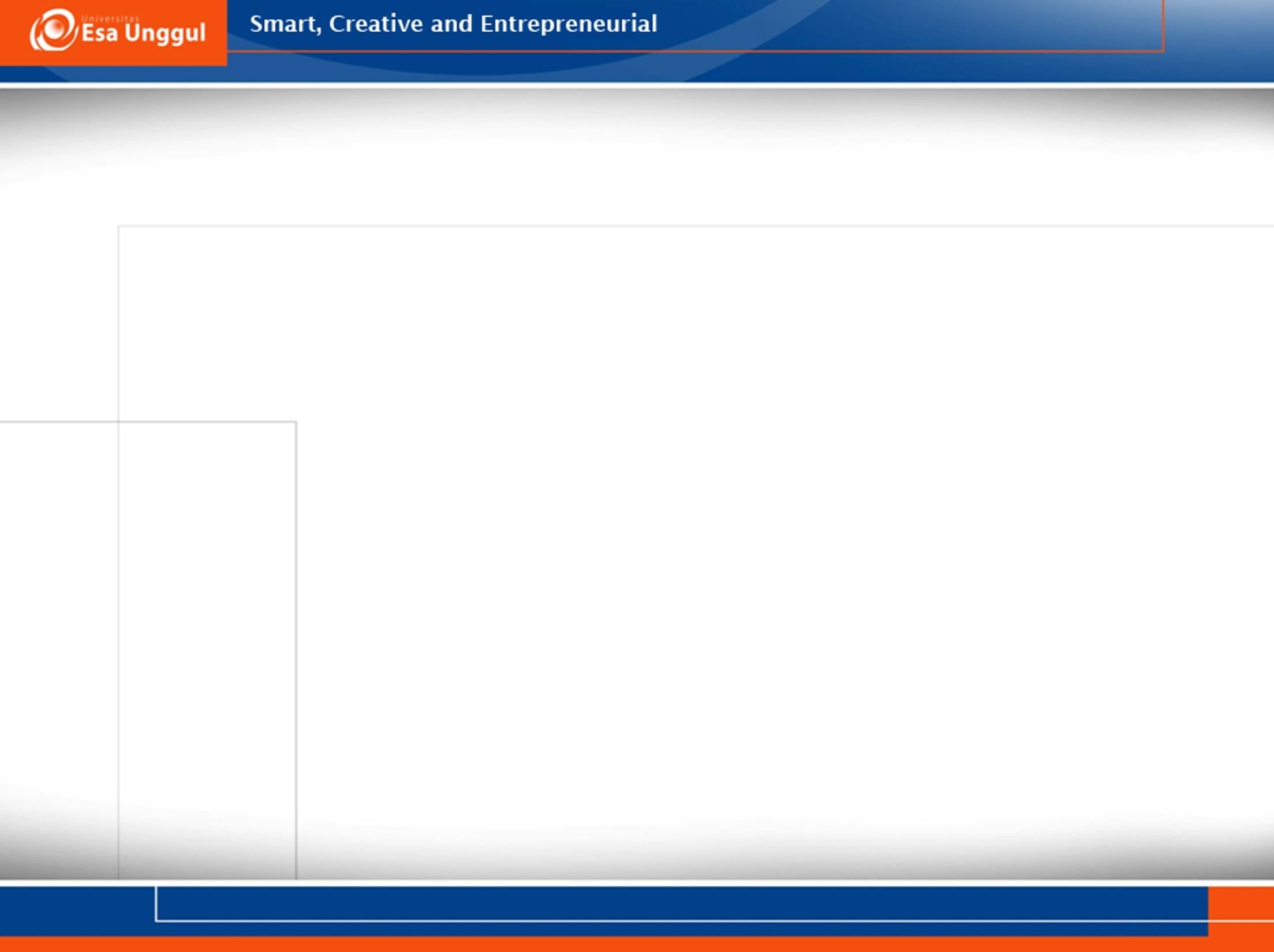 Kemampuan Akhir
Mahasiswa diharapkan mampu membahas dua pelaku penting dalam kebijakan kesehatan yaitu Negara dan Sektor Swasta yang berorientasi keuntungan.
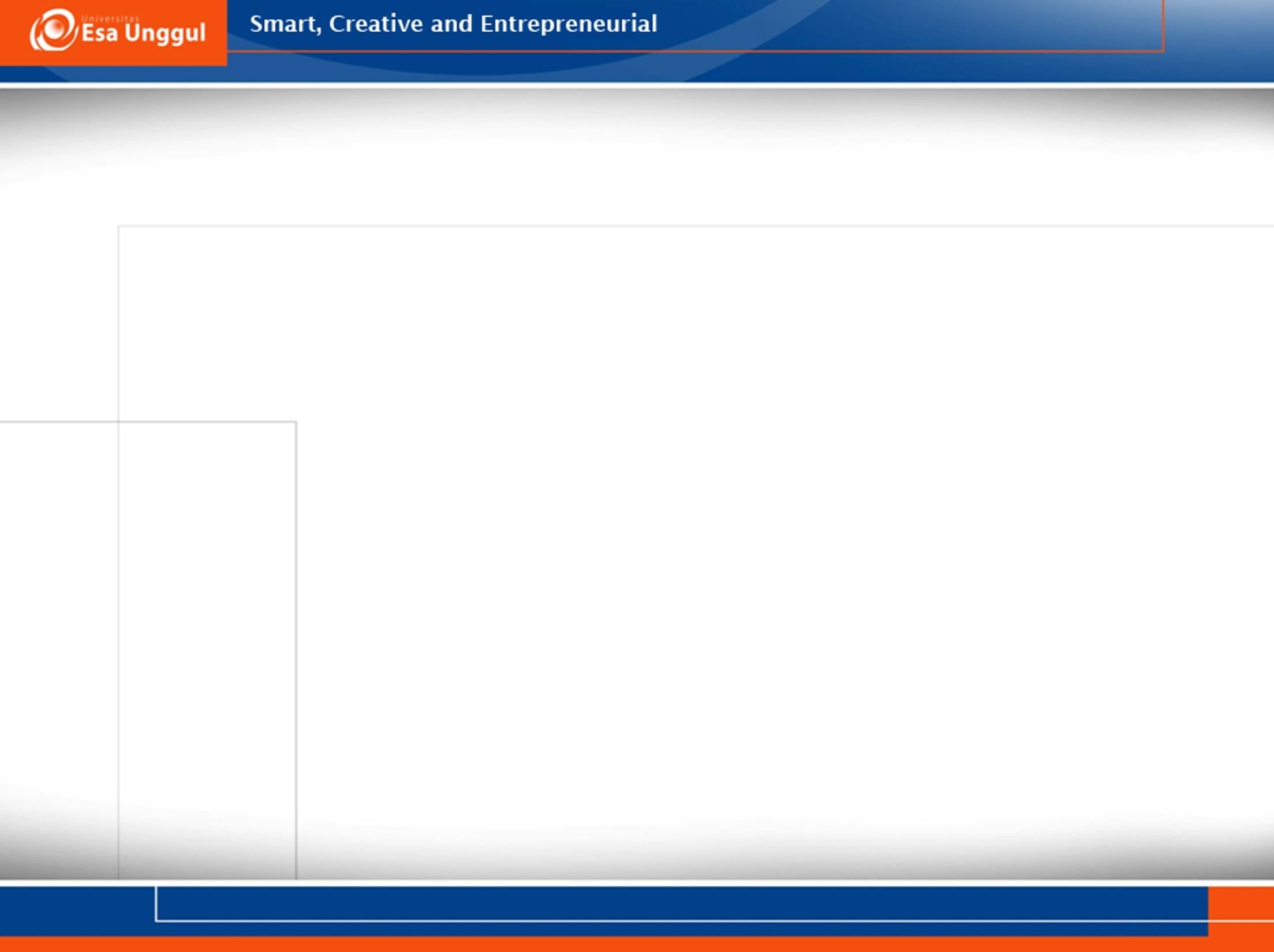 Apakah dengan regulasi yang telah dibuat oleh Pemerintah tsb membuat Pelayanan Kesehatan Efektif dan Efisien?
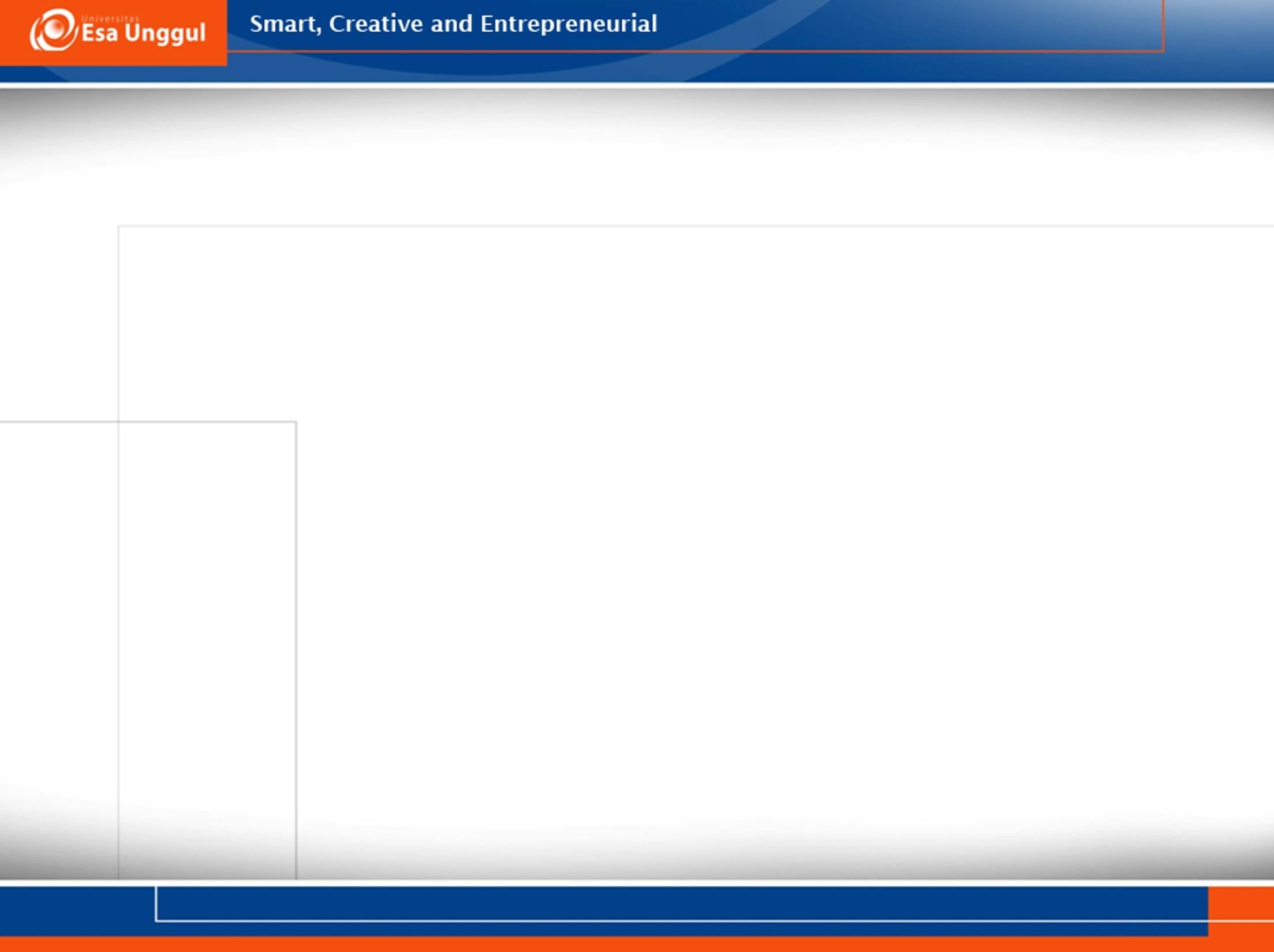 Kondisi tersebut sering tidak terpenuhi karena:
Jumlah pelayanan kesehatan yang optimal tidak akan selalu diproduksi atau dikonsumsi karena eksternalitas (biaya dan keuntungan) tidak dijadikan bahan pertimbangan oleh konsumen dan produsen
Contoh: angka cakupan imunisasi anak menurun karena keputusan orang tua dg alasan biaya untuk imunisasi tdk sebanding dg manfaat yang thd perlindungan kesehatan anak mereka
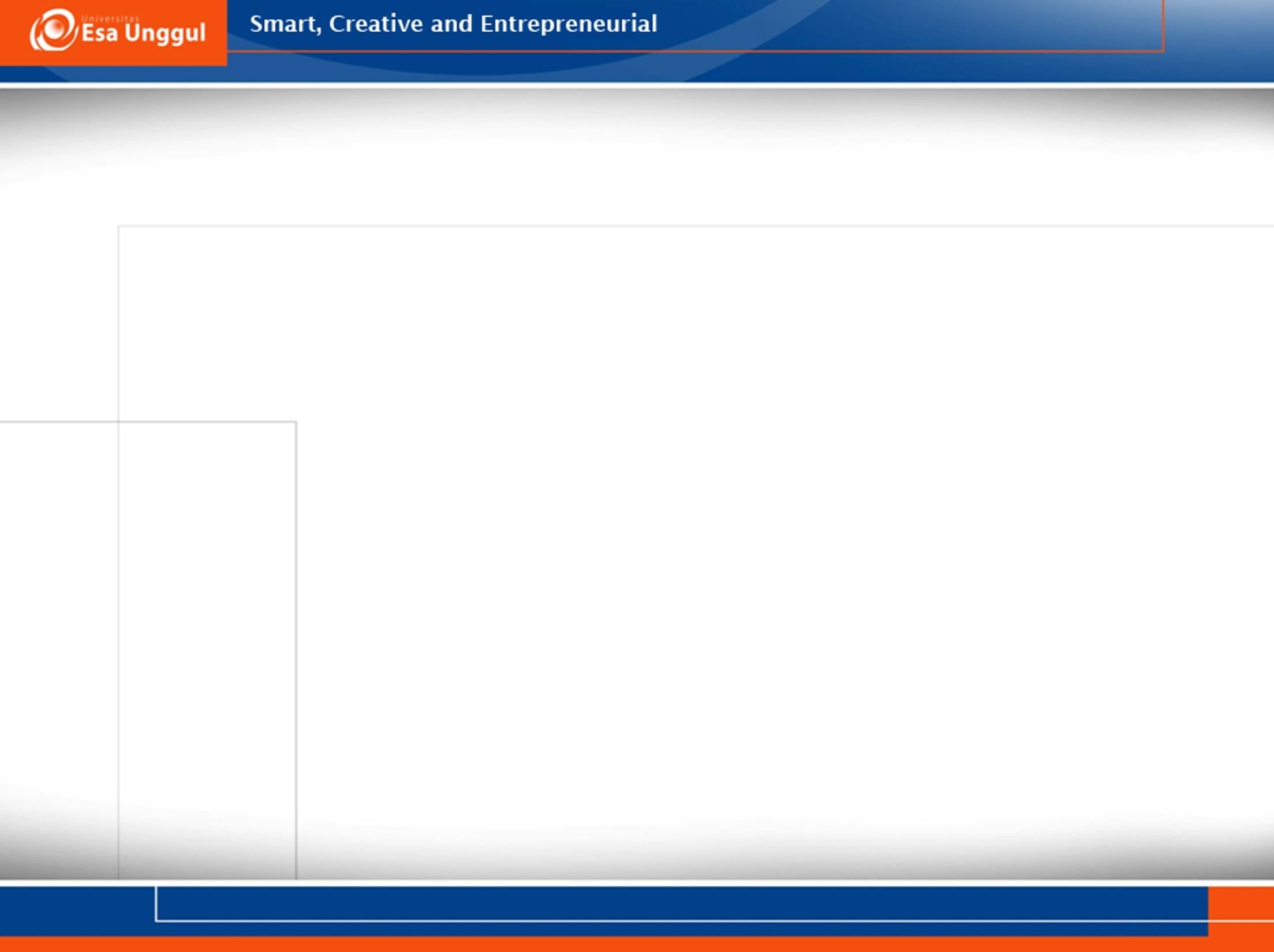 Kondisi tersebut sering tidak terpenuhi karena:
Pemerintah gagal menyediakan apa yang disebut dengan barang publik (non rival-non excludable) karena kurangnya insentif.
Contoh: Untuk memeriksakan kehamilannya, pemerintah menyediakan pelayanan pemeriksaan kehamilan gratis. Namun, untuk dapat mengakses ke pelayanan tsb, seorang ibu harus menempuh perjalanan 4 jam hingga ke faskes dengan biaya transportasi yang besar
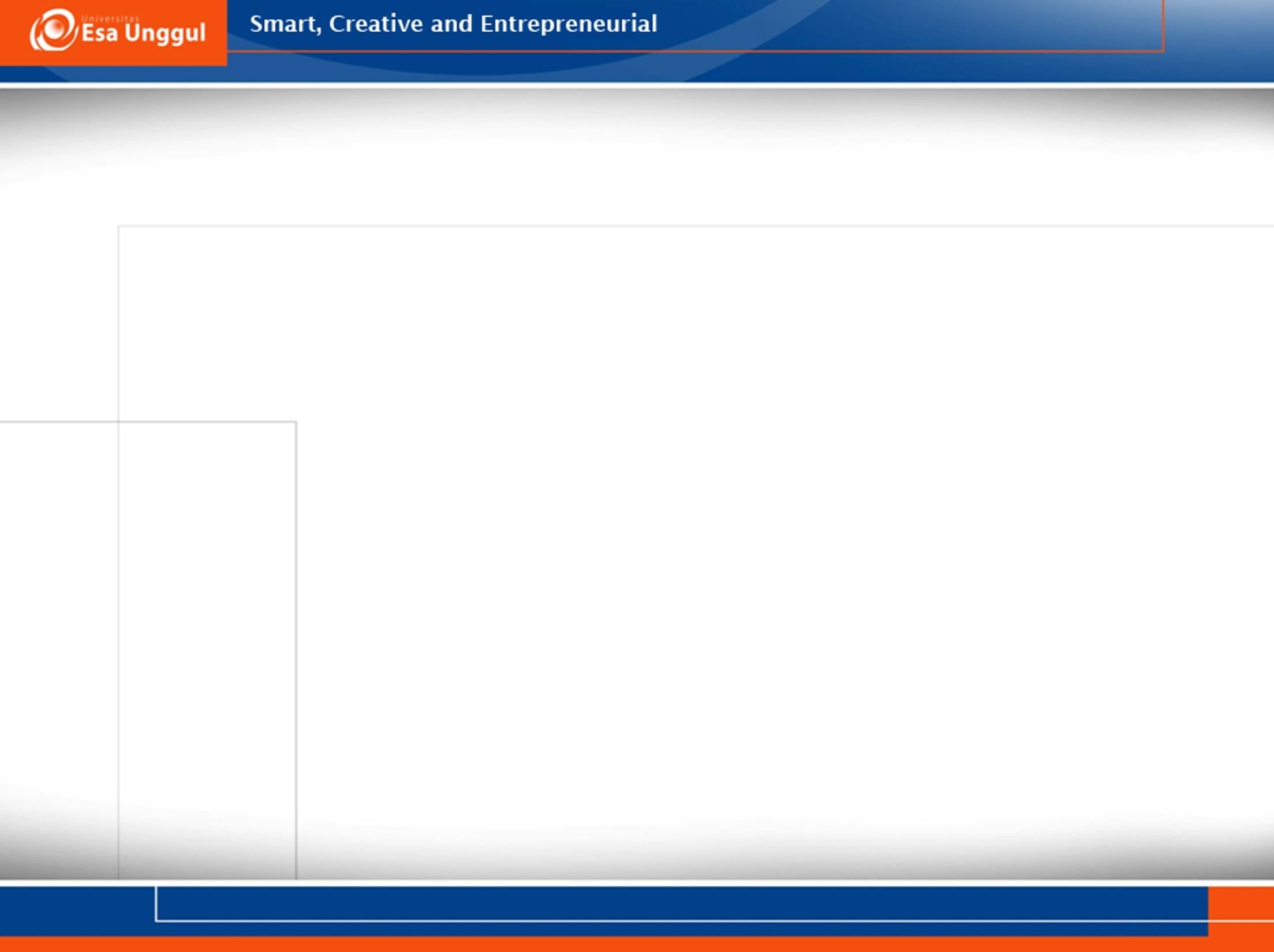 Kondisi tersebut sering tidak terpenuhi karena:
Kekuasaan monopoli dapat mengarah pada penetapan harga yang terlalu mahal
Contoh: monopoli bisa dilakukan oleh dokter, industry obat atau rumah sakit daerah tertentu
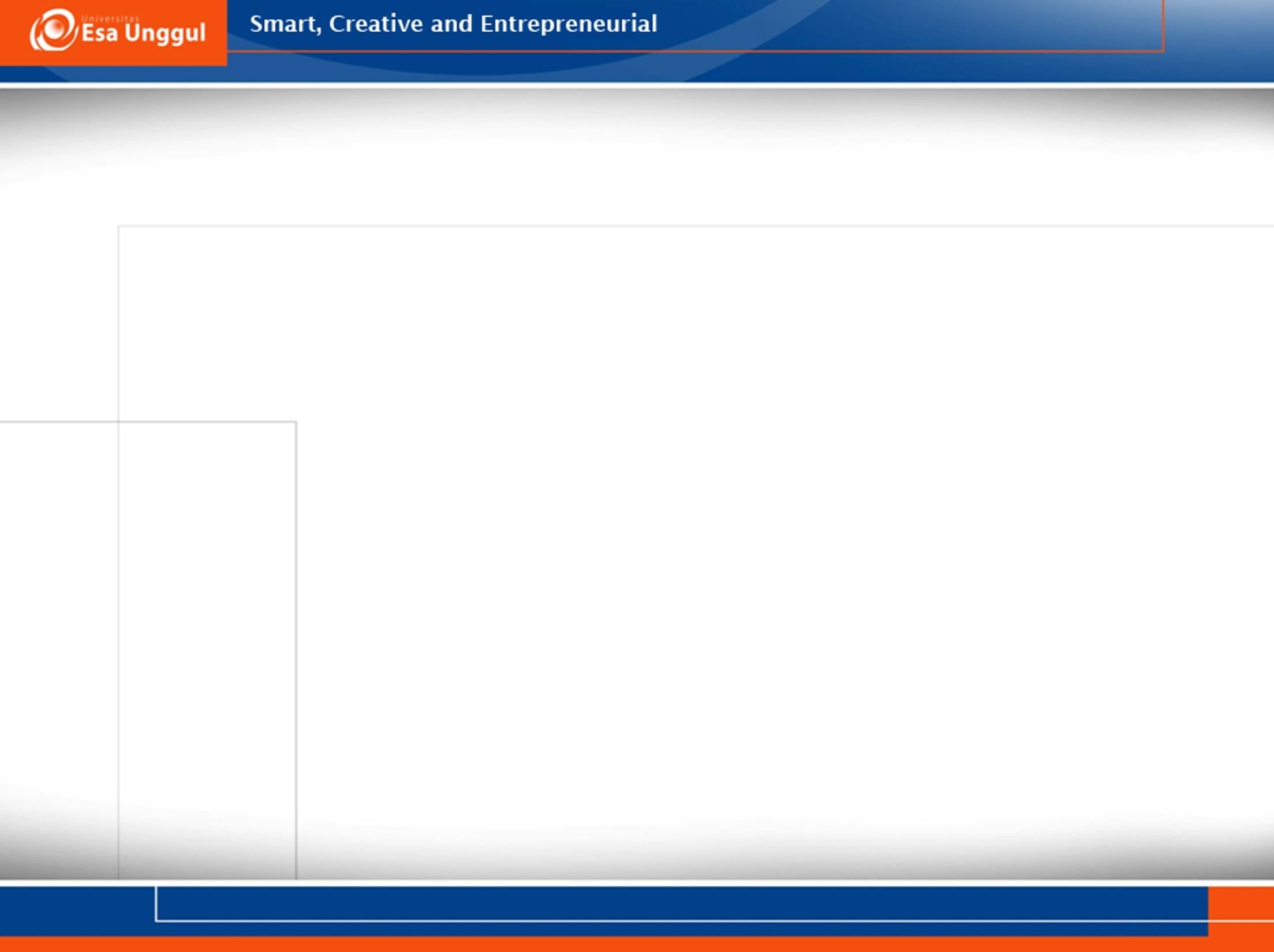 Pasar Kesehatan yang disediakan Negara
Peluang swasta untuk mengembangkan Pasar Kesehatan
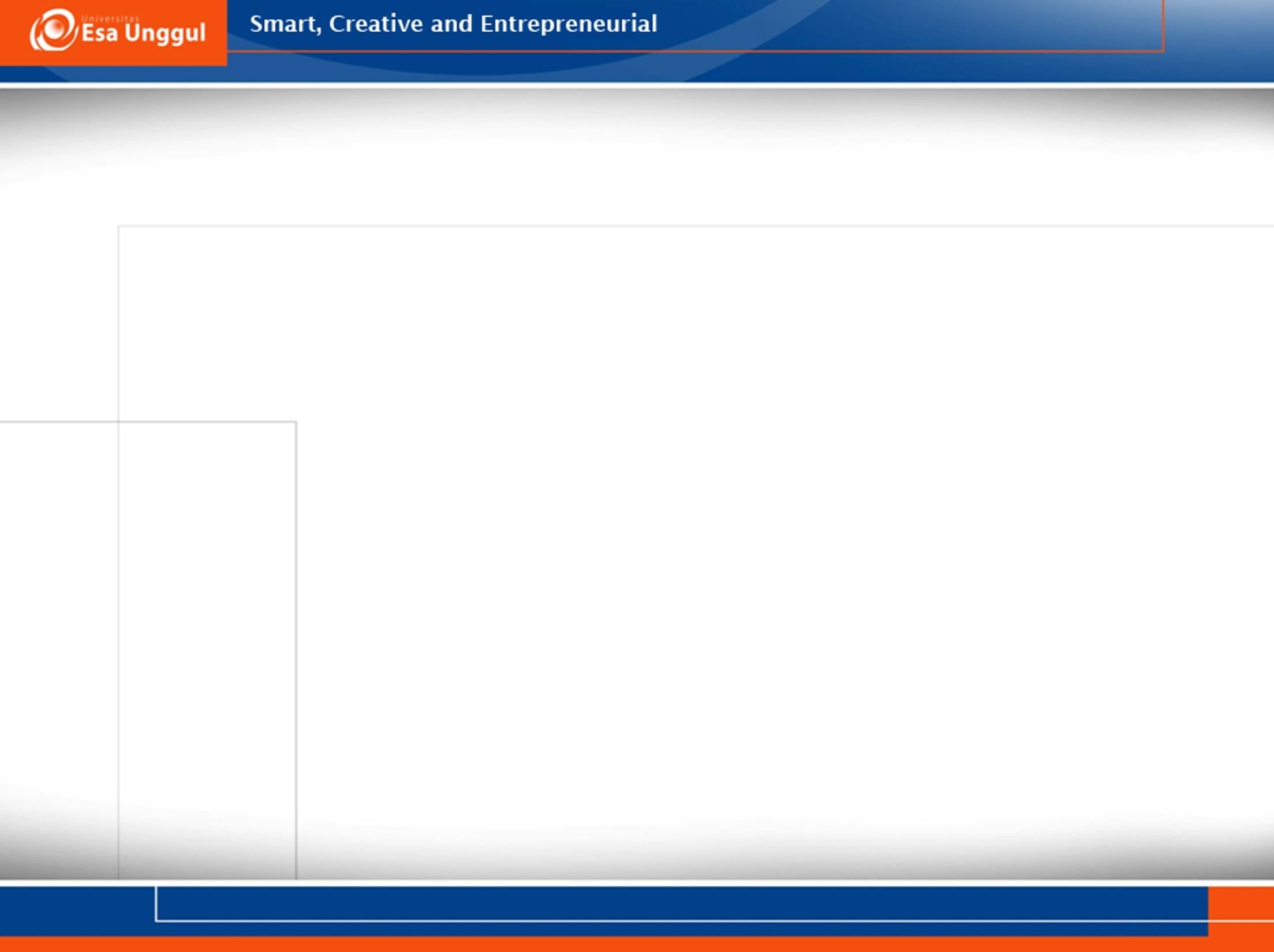 Sektor Swasta dalam Pelayanan Kesehatan
Sektor swasta berorientasi keuntungan bagi para pemiliknya
Sektor swasta dalam pelayanan kesehatan misalnya: klinik, praktek dokter, farmasi, produsen obat generic, penyedia alat kesehatan, rumah sakit swasta
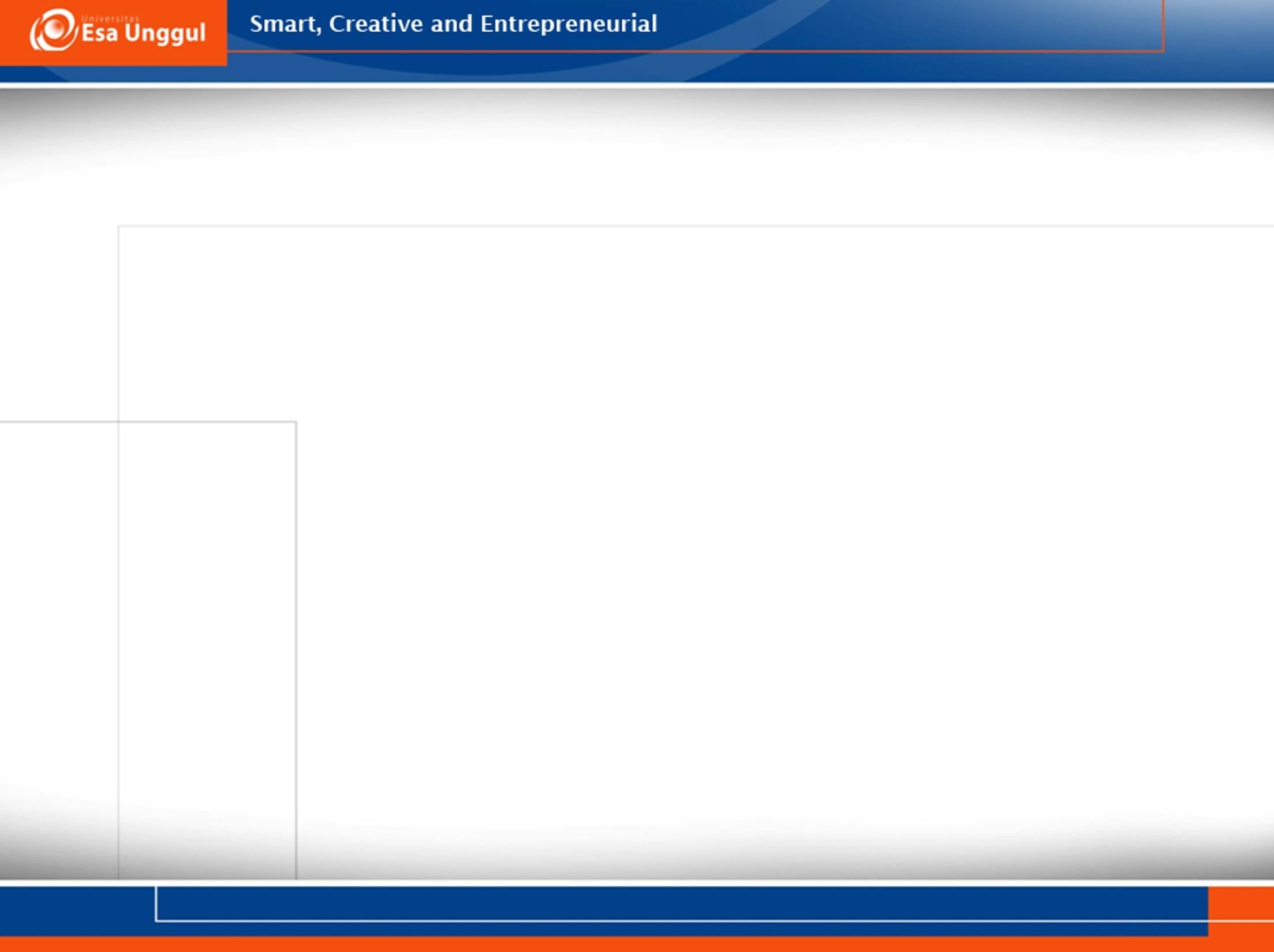 Upaya pemerintah dan sektor swasta dalam pelayanan kesehatan
Dalam upaya penyelenggaraan jaminan kesehatan secara nasional di Indonesia pemerintah membentuk badan BPJS Ksehatan dimana masyarakat dapat memilih pelayanan kesehatan tingkat pertama di klinik
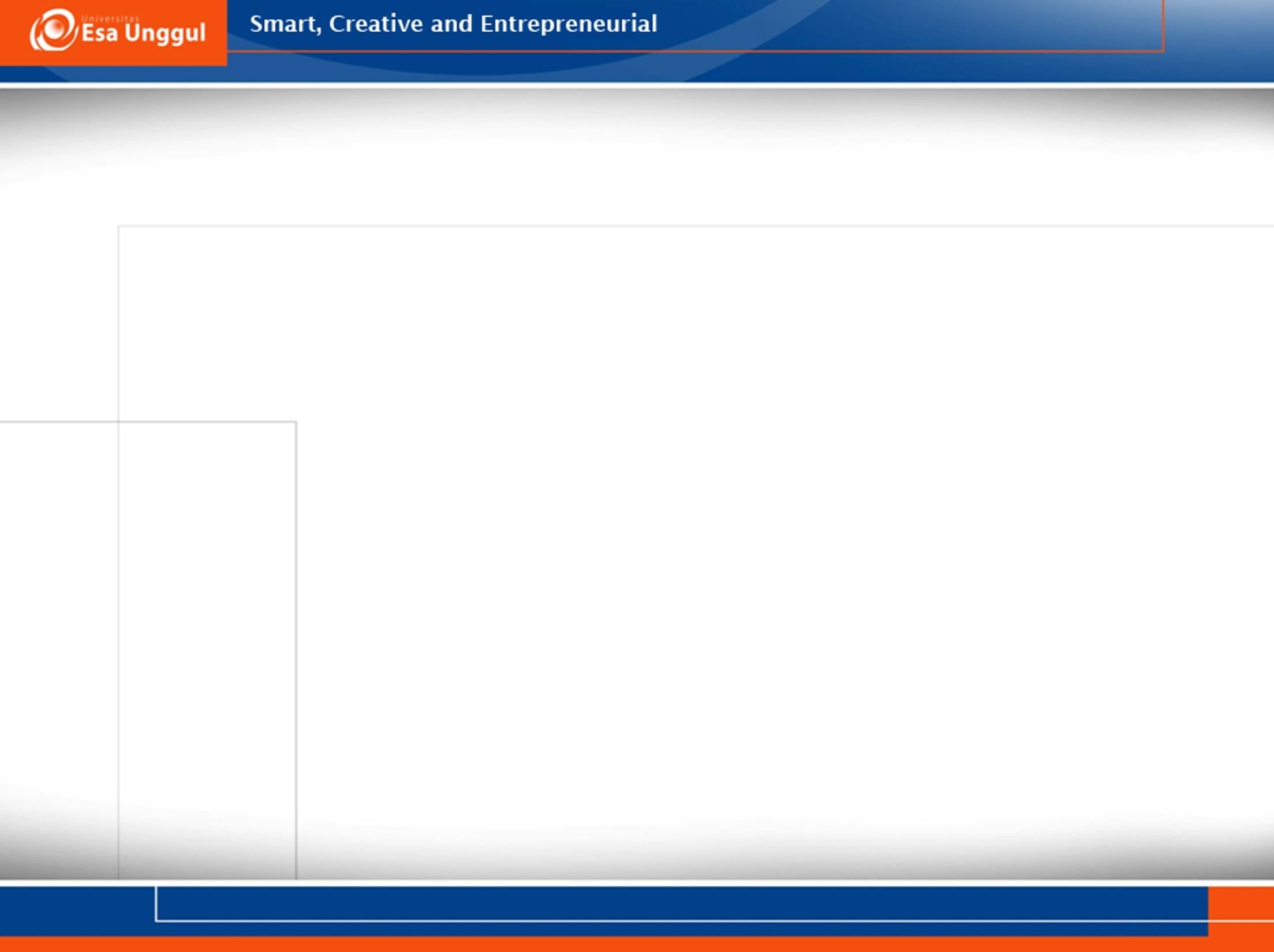 Latihan
Berikan contoh upaya pemerintah berkolaborasi dengan sektor swasta dalam pelayanan kesehatan!